语文
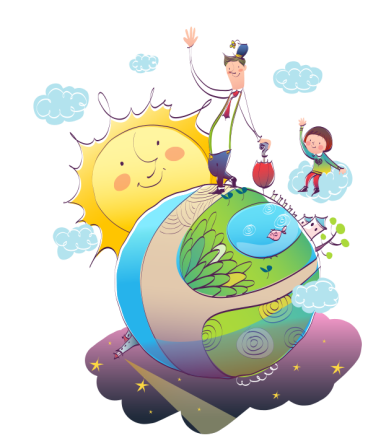 7年级/下
23  太空一日
www.PPT818.com
新课导入
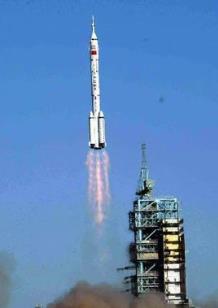 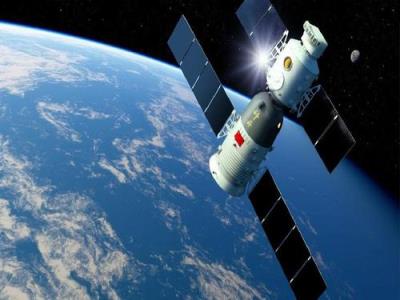 太空
走进作者
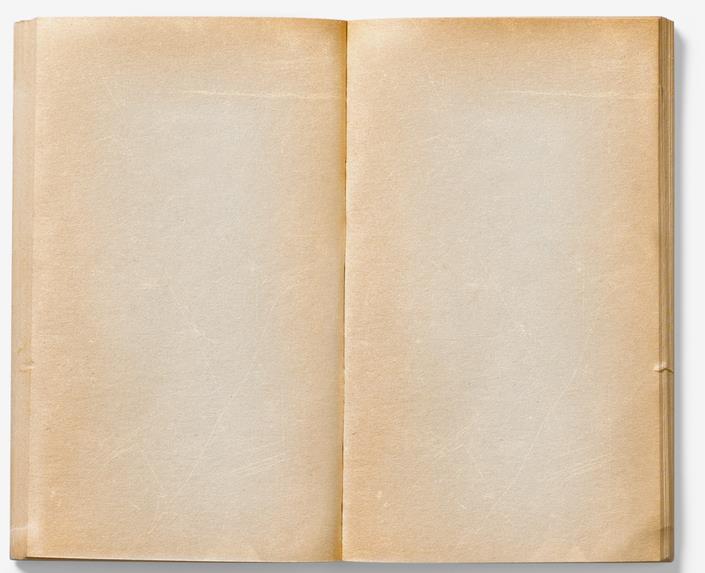 杨利伟,1965年生,辽宁省葫芦岛市绥中县人,中国共产党党员,中国人民解放军少将军衔,特级航天员。曾任中国载人航天工程办公室主任。2003年10月15日,杨利伟乘“神舟五号”载人飞船进入太空,成为中国进入太空的第一人。2003年11月7日被中共中央、国务院、中央军委授予“航天英雄”荣誉称号,并获颁“航天功勋奖章”。2014年9月15日,太空探索者协会第27届年会在北京闭幕,杨利伟被授予列昂诺夫奖。
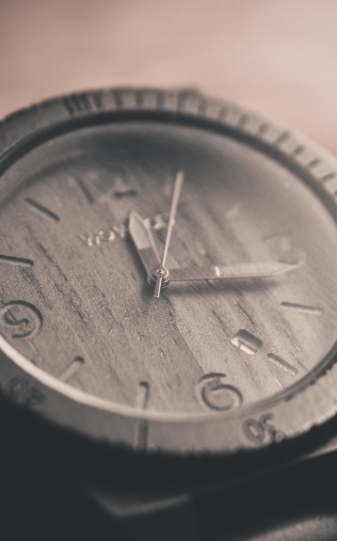 本课知识清单
音形识记
屏	息(bǐng)           逃	逸(yì)
无	虞(yú)               抛(pāo)
整流罩(zhào)              刹	车(shā)
炽	热(chì)              遨	游(áo) 
稠	密(chóu)           赫	兹(hè zī)
舷	窗(xián)            严	谨(jǐn)
模	拟(mó nǐ)         烧	灼(zhuó)
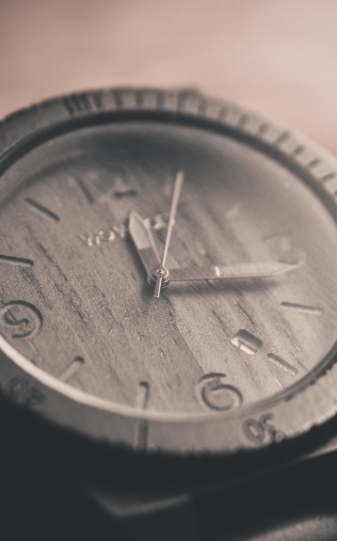 本课知识清单
音形识记
轮	廓(lún)          瞬	间(shùn)
确	凿(záo)         释	然(shì)
负	荷(hè)           俯	瞰(kàn)
叮	嘱(zhǔ)         悬	浮(xuán)
诱	发(yòu)         故	障(zhàng)
概	率(gài)          五脏六腑(fǔ)
千钧重负(jūn)         耐人寻味(nài)
本课知识清单
多音字
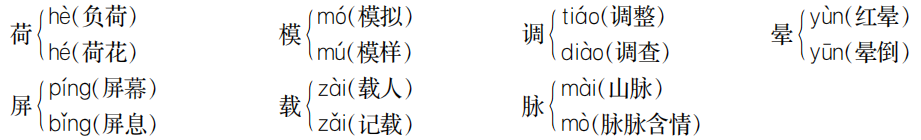 本课知识清单
形近字
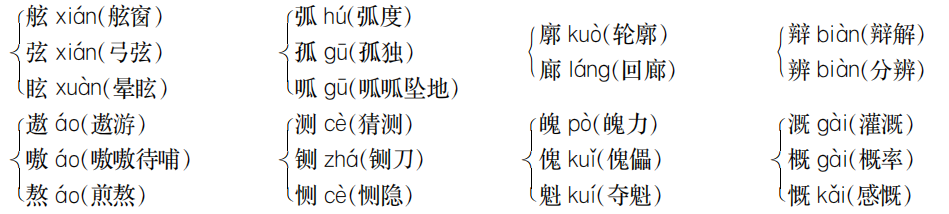 本课知识清单
近义词辨析
本课知识清单
词语释义
炽热:温度高;极热。
遨游:漫游;游历。
负荷:承受的重量。这里指承受的压力。
俯瞰:从高处往下看。注意:“俯看”是弯腰低头向下看的意思,“俯瞰”强调从高处往下看,不可以混淆。例句:站在峰峦雄伟的高山上,俯瞰一潭清澈见底的湖水这一切令人赏心悦目。
本课知识清单
词语释义
瞬间:转眼之间。
无虞:不用忧虑。虞,忧虑。
严谨:严密谨慎。
释然:形容疑虑、嫌隙等消释而心中平静。
五脏六腑:人体内脏器官的统称。也比喻事物的内部情况。
耐人寻味:意味深长,值得仔细体会琢磨。
本课知识清单
词语释义
应付自如:处理事情从容不迫,很有办法。
屏息凝神:暂时抑止呼吸,聚集精神,形容高度集中注意力。
惊心动魄:形容使人感受很深,震动很大。 
一目了然:一眼就能看清楚。了然,明白、清楚。例句:内行的人一目了然,这个厂的问题,就出在管理不严上。
本末倒置:比喻把主要事物和次要事物或事物的主要方面和次要方面弄颠倒了。
重点解读
杨利伟在太空中遇到了哪些意外？他又有怎样的心理活动或举动？
（1）“火箭上升到三四十公里……这让我感到非常痛苦。”
——痛苦、无法承受、觉得自己快不行了
重点解读
（2）“当飞船刚刚进入轨道……‘本末倒置’的错觉。”
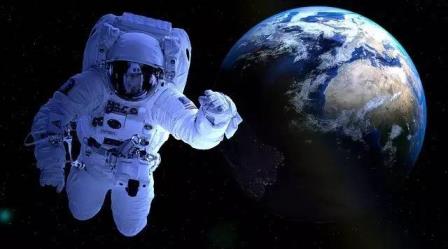 ——令人难受、
闭眼猛想、调整
重点解读
（3）“我在太空还遇到一个……时不时出现敲击声。”
——很紧张、试图找出响声所在，却未能发现什么。
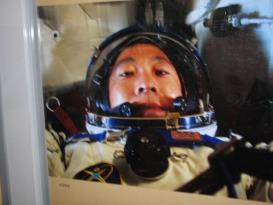 重点解读
（4）“窗外烧得跟炼钢炉一样……眼看着越来越多……”
——恐惧、紧张出汗，看到左边舷窗开始出现裂纹才放心。
重点解读
在文中找一些例子，体会航天员严谨、科学的态度。
“那种共振持续26秒钟后，慢慢减轻”
时间精确到“秒”，并且飞行回来后，他详细描述了这个难受的过程，可见杨利伟是多么的严谨。
重点解读
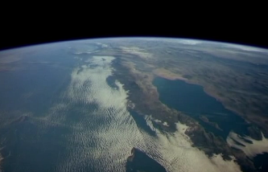 “我没有看到长城”
杨利伟以实事求是、认真负责的科学态度作出了否定回答，也许会泼灭不少人的热情，但却强有力地纠正了错误观念。
重点解读
“不是当时的声音，我就不能签字……准确地再现过。”
是就是，不是就是不是，杨利伟没有因为时间之长而敷衍了事，特别这些词语足见杨利伟严谨、科学的态度。
重点解读
在“归途如此惊心动魄”中有5时35分、5时58分、6时4分、6时14分、2003年10月16日6时23分。
通过这一系列的时间数字，突出杨利伟作为航天员，严谨、科学、实事求是、认真负责的态度。
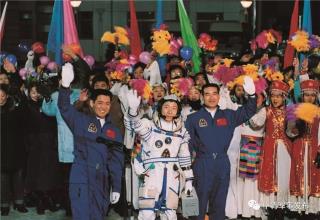 重点解读
“那一刻四周寂静无声……看不到外面的任何景象”这句有何作用？
环境描写，写出了“我”经历生死攸关后内心的平静、沉着。
重点解读
你认为杨利伟是个怎样的人？
一个冷静、沉着、勇敢、有毅力的中国优秀航天员。
重点解读
（1）“就这一下……所有的人都鼓掌欢呼起来。”
体现了地面工作人员对杨利伟的关心，生怕杨利伟出了安全事故。
重点解读
（2）“我曾俯瞰我们的首都北京……那里有我的战友和亲人。”
表现了杨利伟对祖国、对战友、对亲人的爱。
（3）“过了几分钟……外边来人了。”
从侧面表现了地面工作人员对杨利伟的关心及对其凯旋的高兴、激动的心情。
文章主旨
太空一日,充满紧张和意外,杨利伟作为我国首飞航天员,表现出了敢于探索、不怕牺牲的勇气和实事求是、细致严谨的科学精神,文章洋溢着对中国航天科技发展的骄傲和自豪之情。
脉络梳理
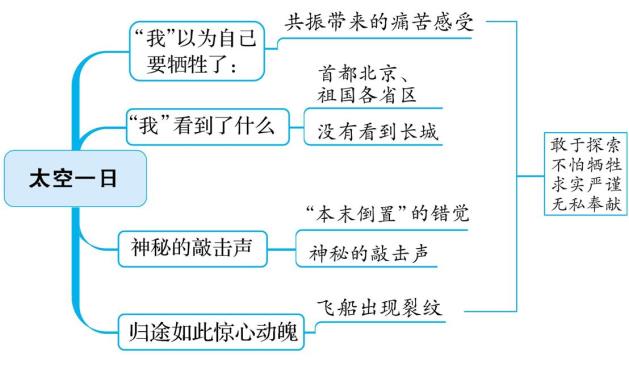 重难点探究
1.杨利伟非常明确而肯定地说:“我没有看到长城。”你如何理解这一回答?
探究(1):杨利伟的回答,让许多人在兴奋中感到一丝遗憾与失望,但杨利伟说的是实话。因为长城的平均宽度不到10米,据计算,如果在月球上看长城,就相当于在2688米之遥看一根头发丝,如果不借助现代化的观测仪器,肉眼是很难分辨的。
重难点探究
探究(2):承认在太空中看不到长城,是杨利伟等新一代航天人实事求是精神的体现。长城已在世界人民的心中,无论走到哪里,人们都会神往它的雄伟姿态。更让人高兴的是,杨利伟航天飞行的成功,不正意味着中国人长城精神的发扬光大与拓展延续吗?从这一点来说,即使看不到长城,长城的伟大与辉煌,也将成为我国航天人不可或缺的精神激励。
重难点探究
2.在太空中的这一天是紧张、复杂的,作者为什么只选取四个片段来写?这样写有什么好处?
在太空中的这一天是紧张、复杂的,作者所见、所做也绝不只是这些,但作者选取了最有代表性的、读者最关心的、最惊险刺激的素材入文,既符合读者的需求,又能突出航天员严谨的科学态度,重点突出,显示出作者选材的高明。
重难点探究
3.结合本文,谈谈当今在进行科学探索时需要哪些精神。
在进行科学探索时,需要具有严谨的和实事求是的精神。如在本文中,作者听到奇怪的敲击声,而后来技术人员模拟这种声音时,他“一次又一次地听”“反复听”“听了一年多”,却始终没有签字,这体现了科学探索中的严谨精神。再如作者以在飞船上的所见否定了“航天员在太空唯一能看到的建筑就是长城”这一说法,这体现了科学探索中的实事求是精神。
重难点探究
在科学探索的道路上,还需要有不怕牺牲的献身精神。作者作为首飞航天员,在飞行途中难免会遇到很多困难,会遭遇很多突发状况,甚至会付出生命,但作者仍一往无前,这体现了科学探索中的献身精神 。
写作借鉴
1.时间顺序。
文章按时间顺序,展现了“神舟五号”载人飞船升空、在太空飞行遇到的问题和返回的全过程,条理清楚,层次分明,既符合事情发展的脉络,又便于读者理解和把握。
写作借鉴
2.小标题式结构。
作者采用小标题的形式,依照时间的顺序,多角度展现太空一日的所见、所闻和所感。四个部分各有侧重,同时又连成一个整体。
写作借鉴
3.选材精当。
作者叙写了自己在太空中的一日活动,并没有面面俱到,而是精选素材,详写自己的所见和难题,其他内容略写或不写,详略得当,重点突出,有利于读者的理解和把握。
谢    谢
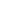 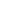